TWELFTH EDITION
MANAGEMENT
Ricky W. Griffin
Part Two:  Understanding the Environmental Context of Management
Chapter Three: Understanding the Organization’s Environment
© 2017 Cengage Learning. All rights reserved. May not be copied, scanned, or duplicated, in whole or in part, except for use as permitted in a license distributed with a certain product or service or otherwise on a password-protected website for classroom use.
Learning Outcomes
Discuss the nature of the organizational environment and identify the environments of interest to most organizations.
Describe the components of the general and task environments and discuss their impact on organizations.
Identify the components of the internal environment and discuss their impact on organizations.
© 2017 Cengage Learning. All rights reserved. May not be copied, scanned, or duplicated, in whole or in part, except for use as permitted in a license distributed with a certain product or service or otherwise on a password-protected website for classroom use.
Learning Outcomes
Discuss the importance and determinants of an organization’s culture and how the culture can be managed.
Describe the multicultural environment of business and identify major trends and dimensions of diversity and multiculturalism.
Identify and describe how the environment affects organizations and how organizations adapt to their environment.
© 2017 Cengage Learning. All rights reserved. May not be copied, scanned, or duplicated, in whole or in part, except for use as permitted in a license distributed with a certain product or service or otherwise on a password-protected website for classroom use.
Organization’s Environments
© 2017 Cengage Learning. All rights reserved. May not be copied, scanned, or duplicated, in whole or in part, except for use as permitted in a license distributed with a certain product or service or otherwise on a password-protected website for classroom use.
Figure 3.1
The Organization and Its Environments
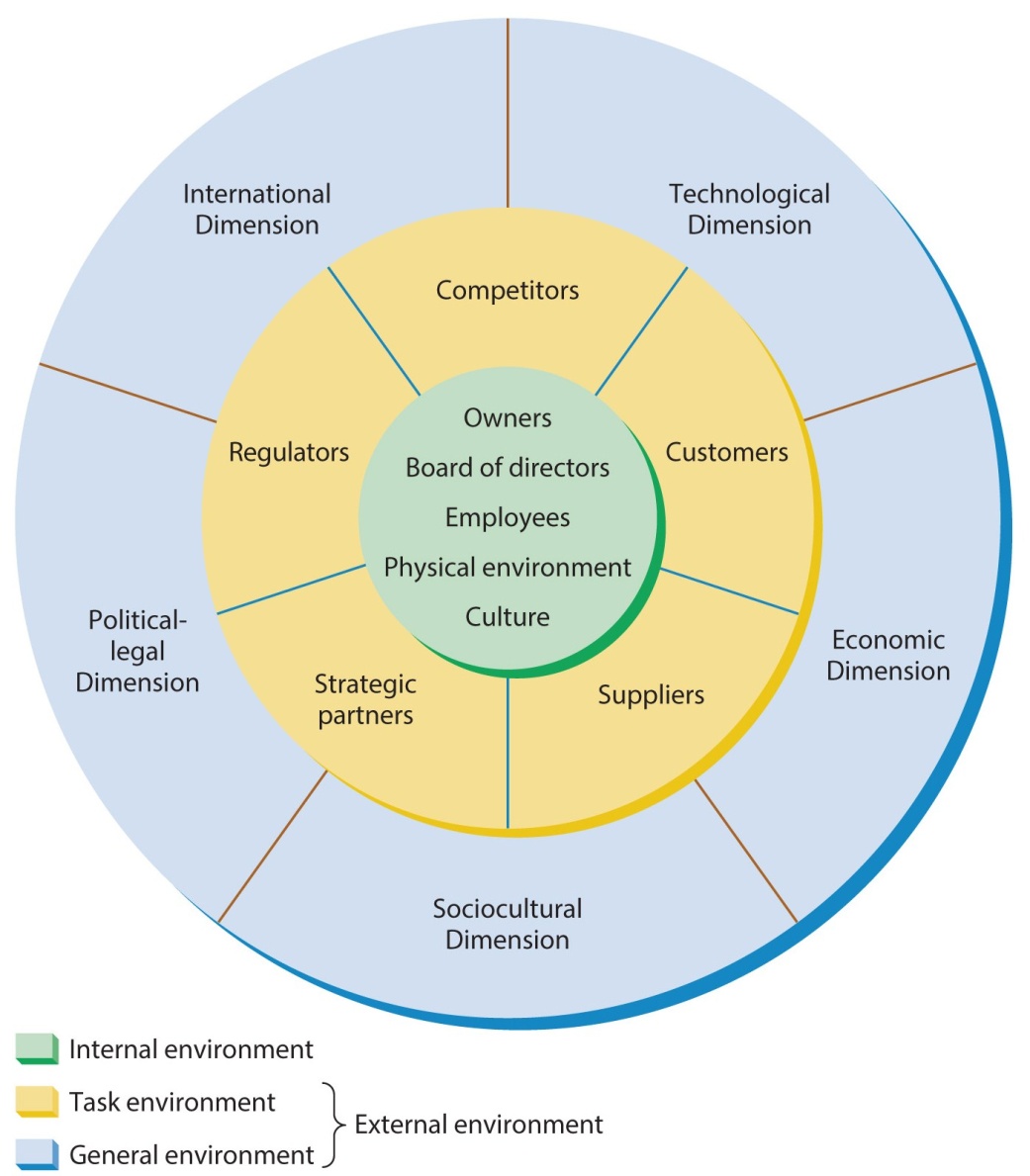 There are actually two separate external environments: the general environment and the task environment.
© 2017 Cengage Learning. All rights reserved. May not be copied, scanned, or duplicated, in whole or in part, except for use as permitted in a license distributed with a certain product or service or otherwise on a password-protected website for classroom use.
External Environment
© 2017 Cengage Learning. All rights reserved. May not be copied, scanned, or duplicated, in whole or in part, except for use as permitted in a license distributed with a certain product or service or otherwise on a password-protected website for classroom use.
Figure 3.2
McDonald’s General Environment
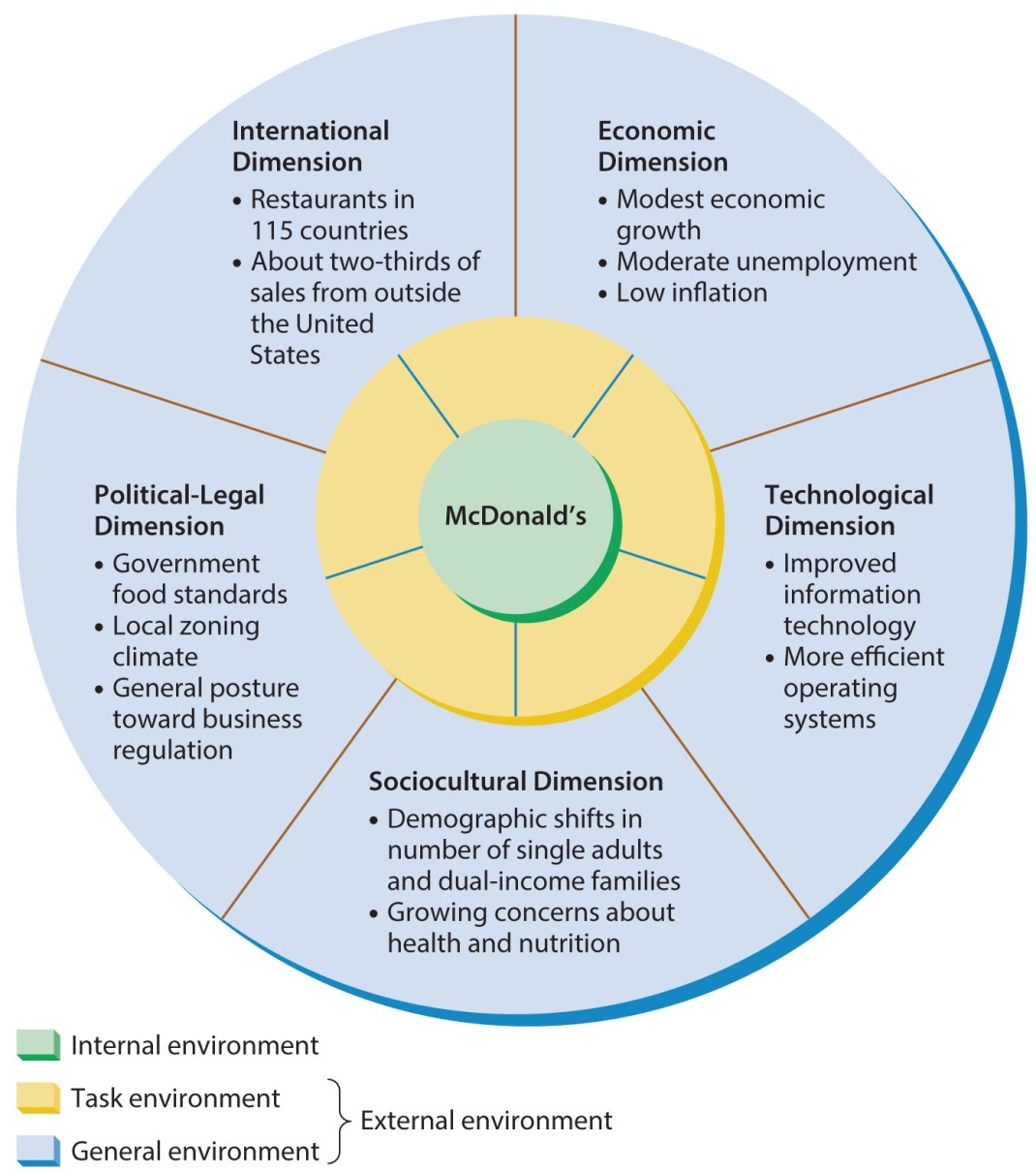 The general environment of an organization consists of economic, technological, sociocultural, political-legal, and international dimensions.
© 2017 Cengage Learning. All rights reserved. May not be copied, scanned, or duplicated, in whole or in part, except for use as permitted in a license distributed with a certain product or service or otherwise on a password-protected website for classroom use.
The General Environment
© 2017 Cengage Learning. All rights reserved. May not be copied, scanned, or duplicated, in whole or in part, except for use as permitted in a license distributed with a certain product or service or otherwise on a password-protected website for classroom use.
Figure 3.3
McDonald’s Task Environment
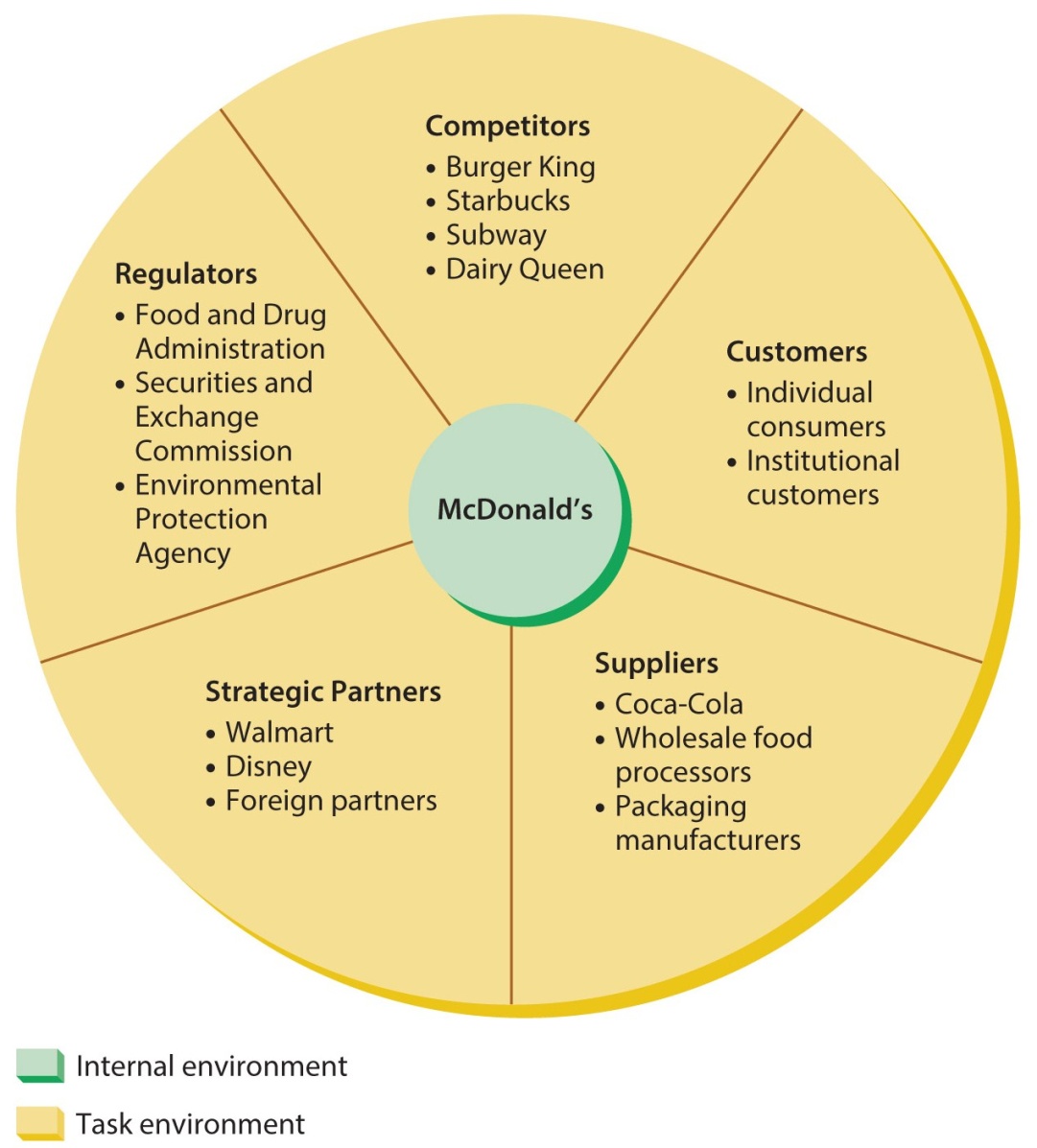 The task environment includes competitors, customers, suppliers, strategic partners, and regulators.
© 2017 Cengage Learning. All rights reserved. May not be copied, scanned, or duplicated, in whole or in part, except for use as permitted in a license distributed with a certain product or service or otherwise on a password-protected website for classroom use.
The Task Environment
© 2017 Cengage Learning. All rights reserved. May not be copied, scanned, or duplicated, in whole or in part, except for use as permitted in a license distributed with a certain product or service or otherwise on a password-protected website for classroom use.
The Task Environment
© 2017 Cengage Learning. All rights reserved. May not be copied, scanned, or duplicated, in whole or in part, except for use as permitted in a license distributed with a certain product or service or otherwise on a password-protected website for classroom use.
Figure 3.1
The Organization and Its Environment
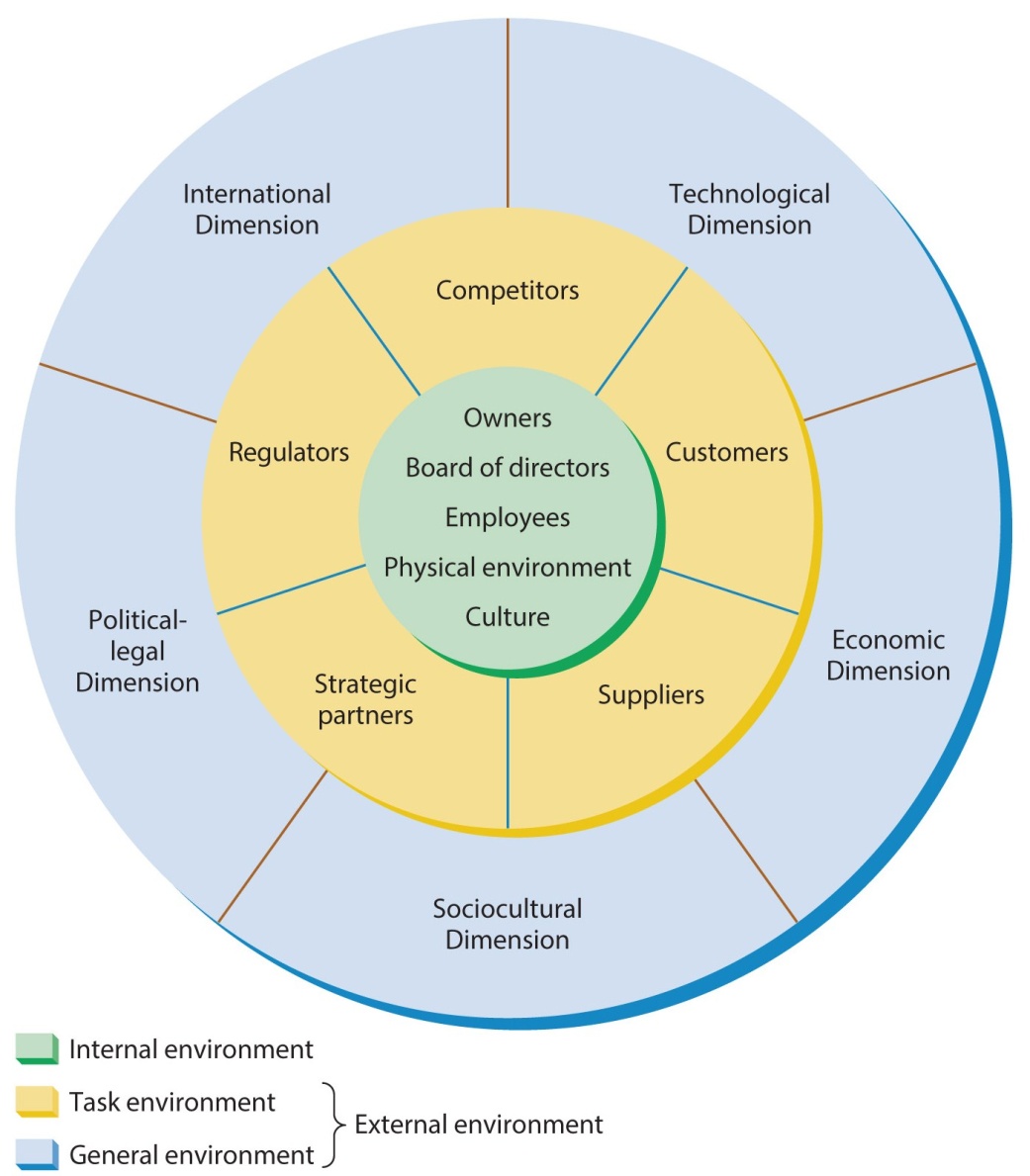 An organization’s  internal environments consist of their owners, boards of directors, employees, physical work environments, and cultures.
© 2017 Cengage Learning. All rights reserved. May not be copied, scanned, or duplicated, in whole or in part, except for use as permitted in a license distributed with a certain product or service or otherwise on a password-protected website for classroom use.
The Internal Environment
© 2017 Cengage Learning. All rights reserved. May not be copied, scanned, or duplicated, in whole or in part, except for use as permitted in a license distributed with a certain product or service or otherwise on a password-protected website for classroom use.
The Internal Environment
Employee issues include
A workforce becoming increasingly diverse in
gender, ethnicity, age, and other dimensions.
Increased reliance on “temp” workers.
Labor unions add a complex layer.
Physical work environment issues include 
location, design, and layout.
© 2017 Cengage Learning. All rights reserved. May not be copied, scanned, or duplicated, in whole or in part, except for use as permitted in a license distributed with a certain product or service or otherwise on a password-protected website for classroom use.
The Organization’s Culture
Culture defies objective measurement or observation yet is the foundation of the internal environment.
© 2017 Cengage Learning. All rights reserved. May not be copied, scanned, or duplicated, in whole or in part, except for use as permitted in a license distributed with a certain product or service or otherwise on a password-protected website for classroom use.
The Organization’s Culture
Importance of organizational culture
It can shape the firm’s effectiveness and long-term success, and increase productivity.
Determinants of organizational culture
Develops over a long period of time.
Often starts with the founder.
Includes such things as corporate success and shared experiences.
© 2017 Cengage Learning. All rights reserved. May not be copied, scanned, or duplicated, in whole or in part, except for use as permitted in a license distributed with a certain product or service or otherwise on a password-protected website for classroom use.
Managing Organization Culture
Managers must understand current culture.
If it is in the best interests of the firm,
managers should reward behavior consistent with the culture.
If current culture needs changing,
mangers must identify the culture they prefer,
bring in outsiders, adopt new slogans, and tell new stories to support the new culture.
© 2017 Cengage Learning. All rights reserved. May not be copied, scanned, or duplicated, in whole or in part, except for use as permitted in a license distributed with a certain product or service or otherwise on a password-protected website for classroom use.
The Multicultural Environment
Organization culture, multiculturalism, and diversity are closely related concepts.
© 2017 Cengage Learning. All rights reserved. May not be copied, scanned, or duplicated, in whole or in part, except for use as permitted in a license distributed with a certain product or service or otherwise on a password-protected website for classroom use.
Figure 3.4
Reasons For Increasing Diversity and Multiculturalism
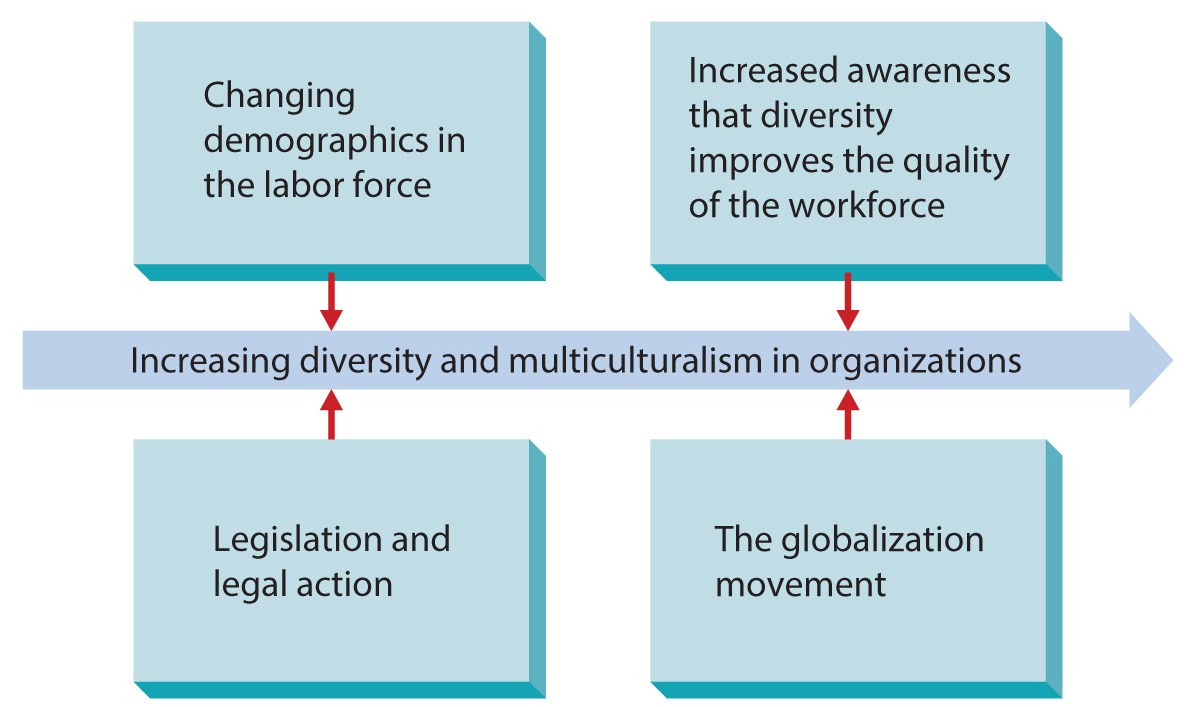 The most fundamental trend is that all organizations are becoming more diverse and multicultural.
© 2017 Cengage Learning. All rights reserved. May not be copied, scanned, or duplicated, in whole or in part, except for use as permitted in a license distributed with a certain product or service or otherwise on a password-protected website for classroom use.
Dimensions of Diversity and Multiculturalism
Average age is increasing.
Increasing numbers of females in workforce.
Glass ceiling is a perceived barrier that keeps women from advancing to top management.
Ethnicity
the ethnic composition of a group or organization, continues increasing.
© 2017 Cengage Learning. All rights reserved. May not be copied, scanned, or duplicated, in whole or in part, except for use as permitted in a license distributed with a certain product or service or otherwise on a password-protected website for classroom use.
Figure 3.5
Ethnicity Distribution Trends in the U.S.
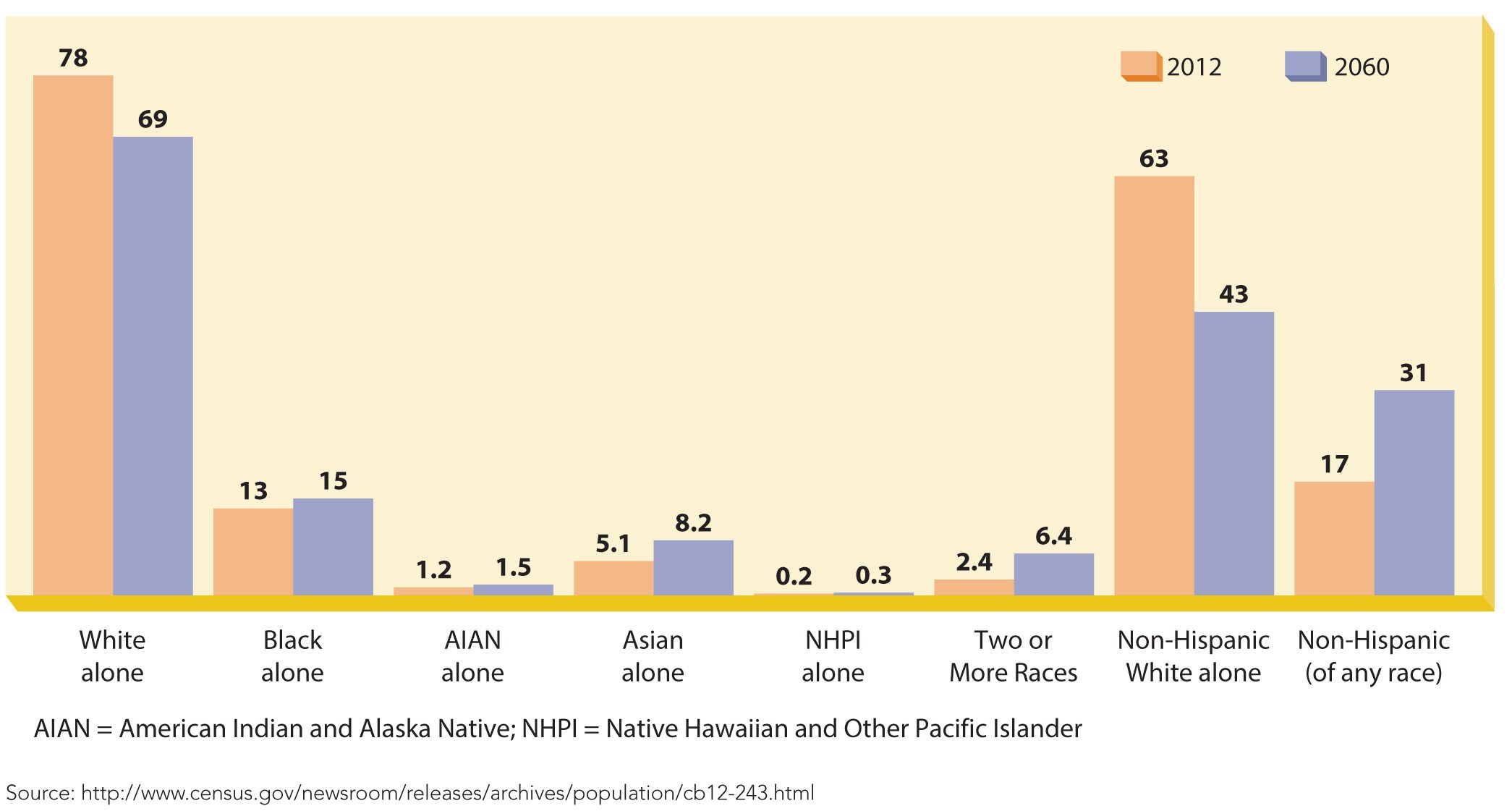 The greatest increase in expected growth is within the Hispanic population.
© 2017 Cengage Learning. All rights reserved. May not be copied, scanned, or duplicated, in whole or in part, except for use as permitted in a license distributed with a certain product or service or otherwise on a password-protected website for classroom use.
Trends in Diversity and Multiculturalism
Other Diversity Dimensions
Multicultural Differences
Physical mobility.
Religion.
Single parents.
Dual-career marriages.
Alternative lifestyles.
Vegetarianism.
Political ideologies.
Some organizations
actively enhance their multiculturalism.
Soon, all companies may become multicultural, 
due to changes in the external labor market.
U.S. immigration is at its highest rate since 1910.
© 2017 Cengage Learning. All rights reserved. May not be copied, scanned, or duplicated, in whole or in part, except for use as permitted in a license distributed with a certain product or service or otherwise on a password-protected website for classroom use.
Organization-Environment Relationships
Organizations are open systems and interact with various dimensions in many different ways.
First:
how environments affect organizations. 
Second:
how organizations adapt to their environments.
© 2017 Cengage Learning. All rights reserved. May not be copied, scanned, or duplicated, in whole or in part, except for use as permitted in a license distributed with a certain product or service or otherwise on a password-protected website for classroom use.
How Environments Affect Organizations
Three basic perspectives:
environmental change and complexity,
competitive forces, and 
environmental turbulence.
© 2017 Cengage Learning. All rights reserved. May not be copied, scanned, or duplicated, in whole or in part, except for use as permitted in a license distributed with a certain product or service or otherwise on a password-protected website for classroom use.
Figure 3.6
Environmental Change, Complexity, and Uncertainty
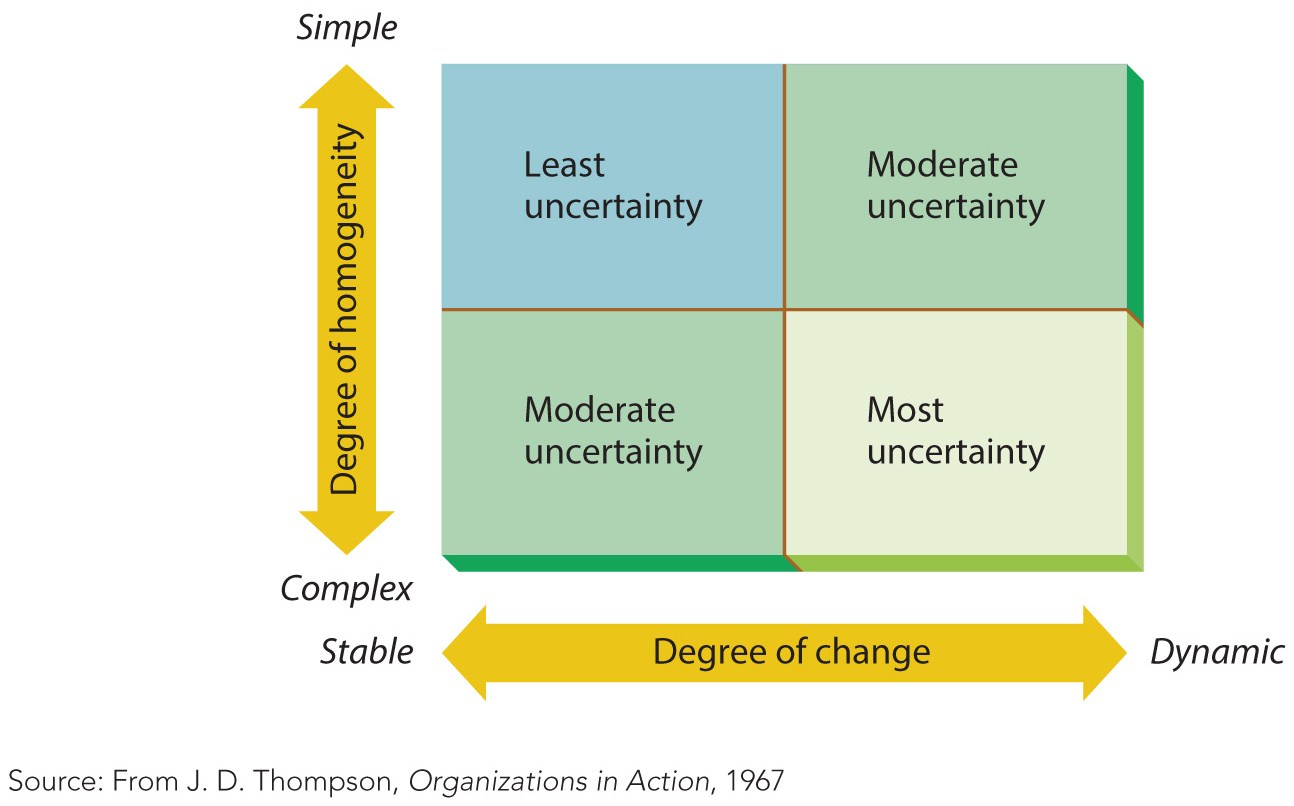 Degrees of homogeneity and change combine to create uncertainty.
© 2017 Cengage Learning. All rights reserved. May not be copied, scanned, or duplicated, in whole or in part, except for use as permitted in a license distributed with a certain product or service or otherwise on a password-protected website for classroom use.
Competitive Forces
Michael Porter defined the Five Competitive Forces.
© 2017 Cengage Learning. All rights reserved. May not be copied, scanned, or duplicated, in whole or in part, except for use as permitted in a license distributed with a certain product or service or otherwise on a password-protected website for classroom use.
Environmental Turbulence
Consists of changes in the environment which may or may not be expected.
Crisis is the most common form of turbulence.
Some organizations have developed a crisis team and/or plan.
© 2017 Cengage Learning. All rights reserved. May not be copied, scanned, or duplicated, in whole or in part, except for use as permitted in a license distributed with a certain product or service or otherwise on a password-protected website for classroom use.
Figure 3.7
How Organizations Adapt to Their Environments
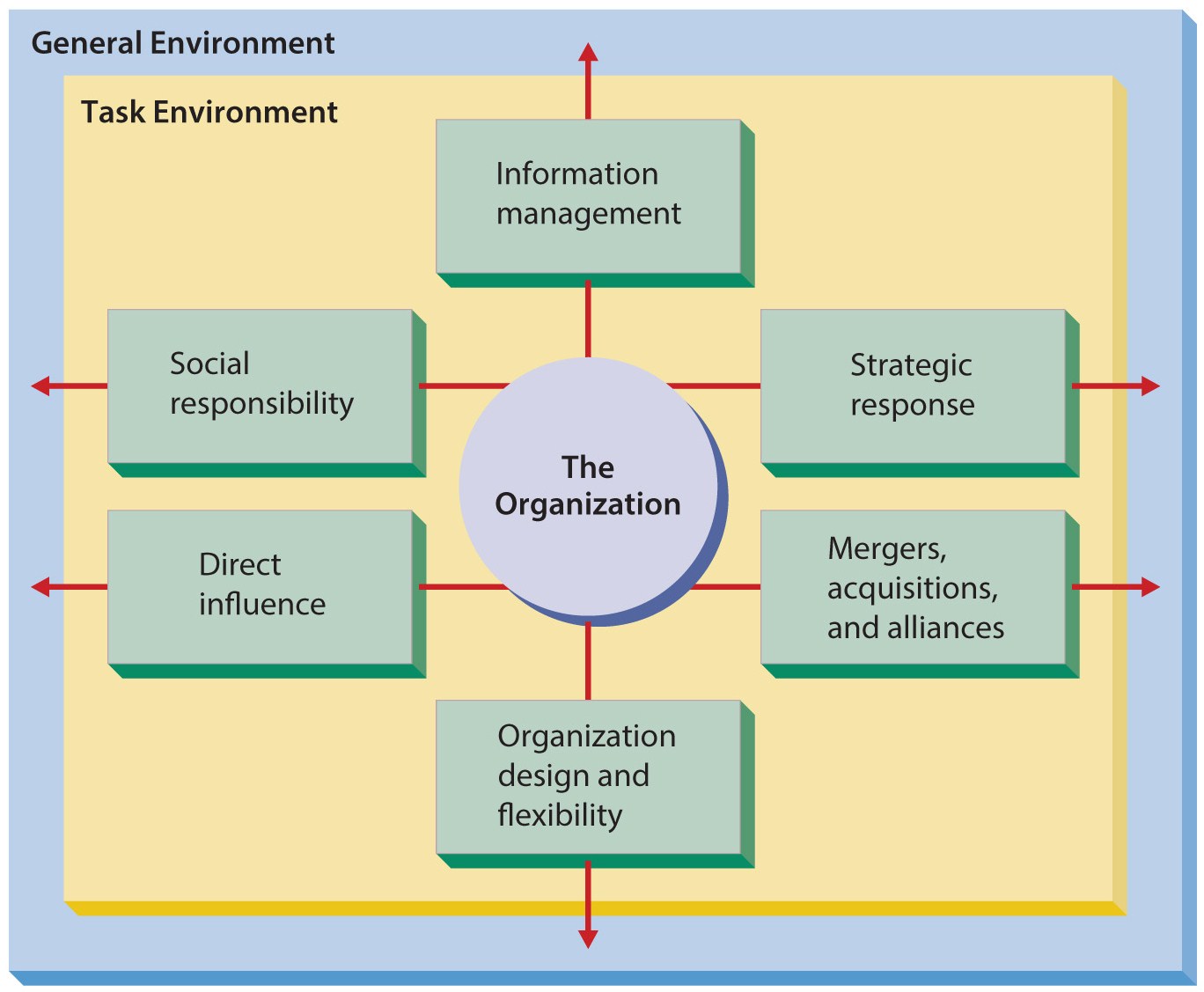 These are the six basic mechanisms through which organizations adapt to their environments.
© 2017 Cengage Learning. All rights reserved. May not be copied, scanned, or duplicated, in whole or in part, except for use as permitted in a license distributed with a certain product or service or otherwise on a password-protected website for classroom use.
How Organizations Adapt to Their Environment
Information management
Boundary spanner – someone who spends much of their time with others outside the organization.
Environmental scanning – monitoring the environment through observation and reading.
Information systems – electronic systems which gather, organize and summarize information.
Strategic response
Realizing something has changed and determining what action, if any, is needed.
© 2017 Cengage Learning. All rights reserved. May not be copied, scanned, or duplicated, in whole or in part, except for use as permitted in a license distributed with a certain product or service or otherwise on a password-protected website for classroom use.
How Organizations Adapt to Their Environment
Mergers, acquisitions, and alliances
A merger occurs when two or more firms combine to form a new firm.
An acquisition occurs when on firm buys another.  Most are friendly.
A hostile takeover occurs when one firm buys another against its will.
In an alliance (partnership), the firm undertakes a new venture with another firm.
© 2017 Cengage Learning. All rights reserved. May not be copied, scanned, or duplicated, in whole or in part, except for use as permitted in a license distributed with a certain product or service or otherwise on a password-protected website for classroom use.
How Organizations Adapt to Their Environment
Organization design and flexibility 
involves how an organization designs its structure.
Directly influence the environment by:
Signing long-term contracts.
Vertically integrating.
Lowering price, affecting competitors.
Creating new products.
Lobbying and bargaining.
© 2017 Cengage Learning. All rights reserved. May not be copied, scanned, or duplicated, in whole or in part, except for use as permitted in a license distributed with a certain product or service or otherwise on a password-protected website for classroom use.
Summary
Chapter three defined the environments organizations face including:
external, both general and task, and 
internal, including organization culture.
Multiculturalism and diversity followed.
The chapter closed with how organizations affect and adapt to their environments.
Includes the five competitive forces.
© 2017 Cengage Learning. All rights reserved. May not be copied, scanned, or duplicated, in whole or in part, except for use as permitted in a license distributed with a certain product or service or otherwise on a password-protected website for classroom use.